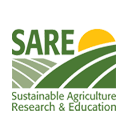 Equine Environmental Stewardship: A Comprehensive Approach to Enhancing Adoption of Best Management Practices on Equine Operations DonnaFoulk1 , Ann Swinker1, Nancy Kadwill1, Sarah Crooke1, Helene McKernan1,  Suzette Truax2, Michael Brubaker3, Frank Schneider4,   Pennsylvania State University, University Park, Pennsylvania 16802, University Park, PA1, PA, Natural Resource Conservation Service , Chambersburg, PA2 , Pennsylvania State Conservation Commission, Harrisburg, PA3, Pennsylvania Department of Environmental Protection, Harrisburg, PA4,  Donna Foulk, Ann Swinker, Sarah Crooke, Helene McKernan, Pennsylvania State University, University Park, Pennsylvania
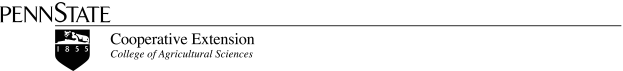 Program Objectives
Over 600 farm owners partic1pated in  Environmental Stewardship short courses and adopted or planned to adopt the following strategies:
Add additional paddocks and / or stress lots to reduce grazing pressure. 74%
Evaluated pastures and generated a forage, weed,  and toxic plant inventory for their farm. 96%
Renovate the pastures to introduce new varieties and thicken the stand. 72%
Have a nutrient / manure management plan developed for their farm. 66%
Apply nutrients based on soil test results. 86%
Develop a proper manure storage facility. 66%

In order to increase implementation of BMPs, 14 short course participants were selected to participate in a  project designed to increase canopy cover and desirable forages in pastures, reduce nutrient and sediment loss, and minimize overfeeding of nutrients in the ration. Implemented BMPs included: Development of heavy use areas/stress lots  (12); implementation of rotational grazing plans (10);  pasture renovation including weed control, fertilization and overseeding (10); constructing stream crossing  (1);  constructing bioswale to intercept barnyard run-off (1), ration evaluation/modification to reduce excess nutrients in manure (14).
The Pennsylvania Equine Environmental Stewardship Program was developed to identify needed BMPs for the equine industry and help farm mangers understand, select, and implement sustainable farm management practices. The program has three components: Documentation of existing practices and conditions on equine operations, educational outreach to increase knowledge and skills, and on-farm implementation of BMPs.
Introduction
Proper management of equine operations requires a series of complementing Best Management Practices that implement strategies to preserve pasture vegetative cover, to balance nutrient production with nutrient utilization, to properly manage excess manure nutrients, and to manage equine operations for minimal release of sediment.
Project Methods
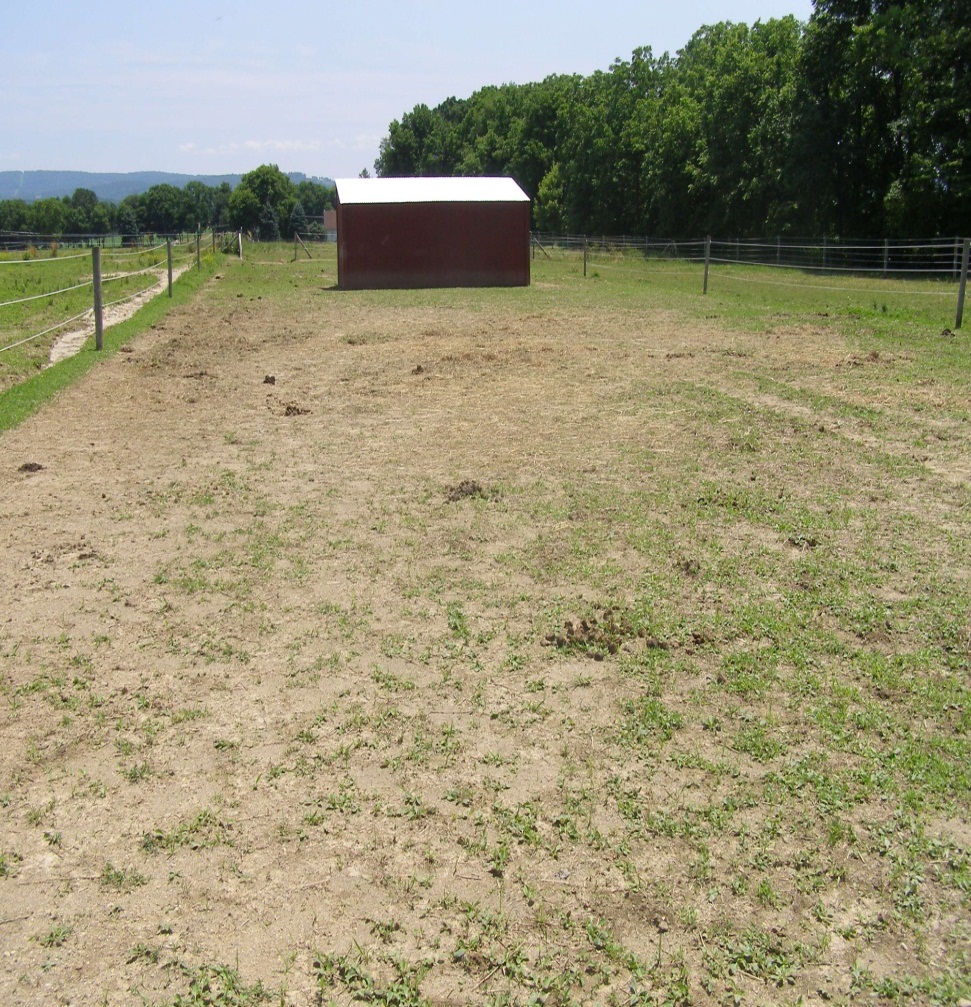 The research team documented conservation and farm management practices on 23 equine operations, quantitatively evaluated  pasture desirable plants and canopy cover, sampled feed, hay and soil, and  conducted nutrient management audits.  Pasture data, collected using line point transect methodology, included calculation of % canopy cover, basal stems and desirable forage. The survey results were used in the development of the curriculum for the  Environmental Stewardship short course, a four part educational series that provides practical hands-on experiences designed to  help farm owners develop the knowledge and skills necessary to adopt environmentally sound farm management practices.

Program Results 
Of the 23 pastures  surveyed, 23 had a plant can­opy over 90%. Seven pastures had canopies between 80-90% and one farm was below 70%.  Undesirable plants made up a large % of the canopy.  In two pastures, 80% of the plants supplied nutrition for the horses; in fourteen of the pastures only 50-75% of the plants supplied nutri­tion, and in four pastures less than 50% of the plants had forage value. Soil tests conducted on 65 pastures on the 23 equine operations revealed that 41% of the pastures were deficient in phosphorus and 60% needed potassium.  However, 53% of the farms hauled manure off-farm,  27% spread fresh manure and 7% composted manure. 



.
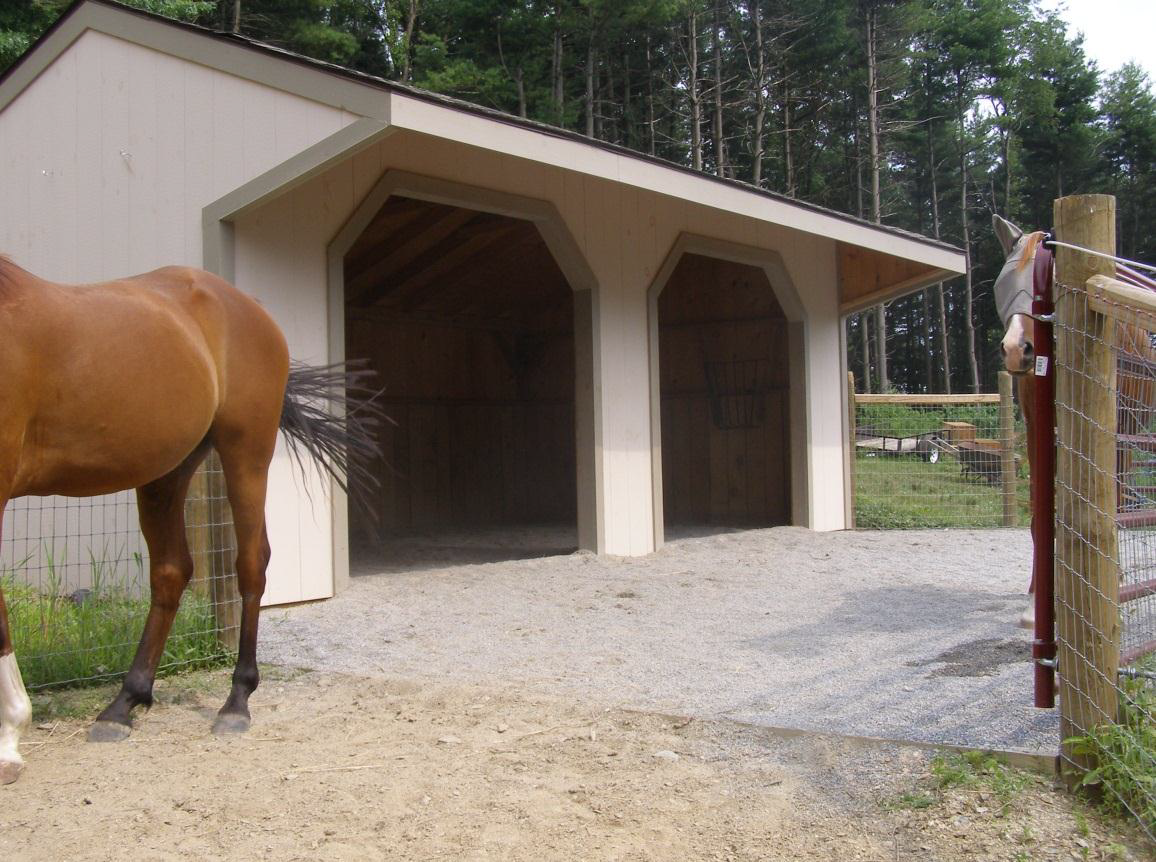 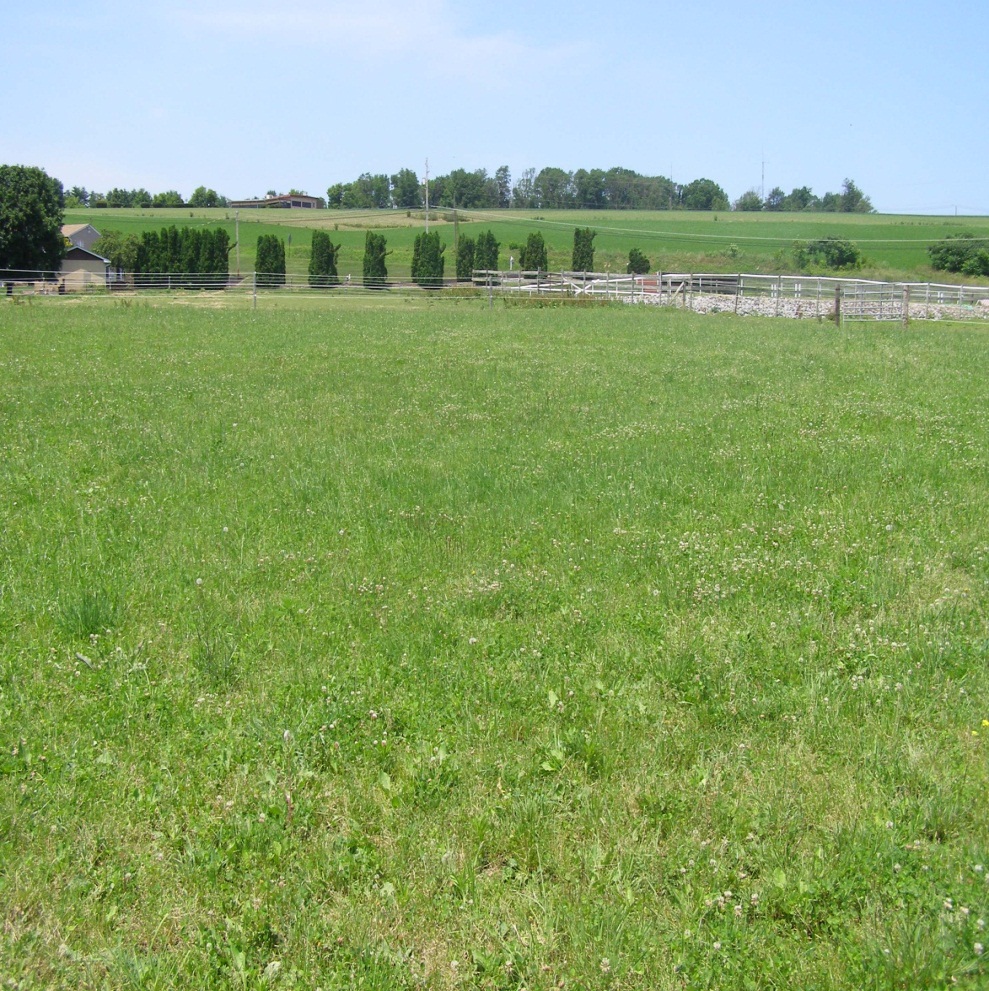 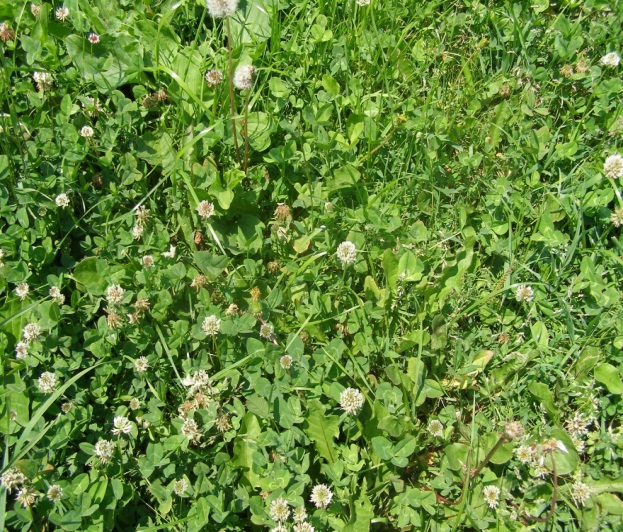 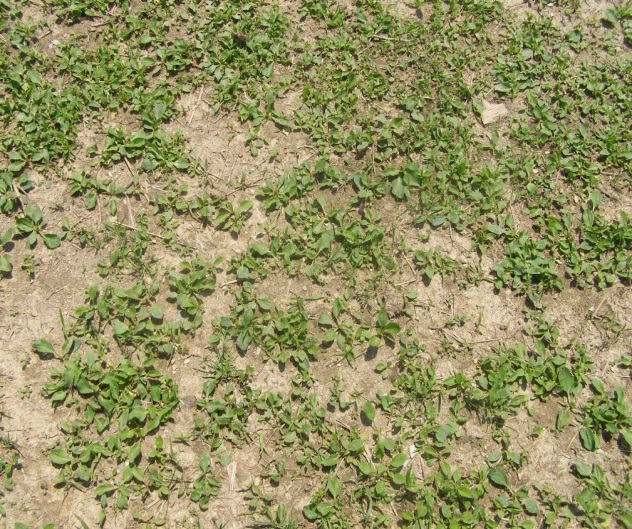 Fig.1  Before Renovation: 				 Fig. 2 After renovation:		           	Fig. 3  Animal Concentration     Canopy Cover- 25%			 		 Canopy Cover - 100%		        	Area (ACA) on one farm.
Desirable Plants – 10%		     			 Desirable Plants – 78%
ACKNOWLEDGEMENTS: USDA SARE Grant  for funding this project. Agencies that have provided personnel and support: PA Depart. of Ag, USDA NRCS, State Conservation District, PSU Extension, and N. C. Regional DEP.
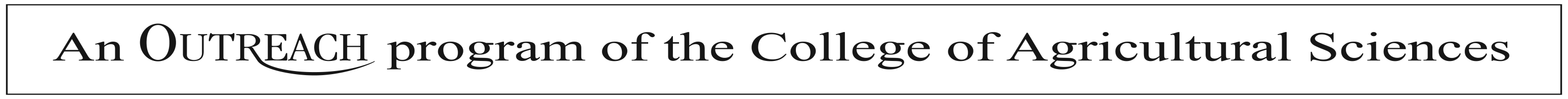 Penn State College of Agricultural Sciences research and extension programs are funded in part by Pennsylvania counties, the Commonwealth of Pennsylvania, and the U.S. Department of Agriculture.  Where trade names appear, no discrimination is intended, and no endorsement by Penn State Cooperative Extension is implied.